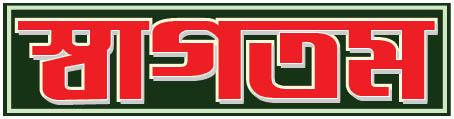 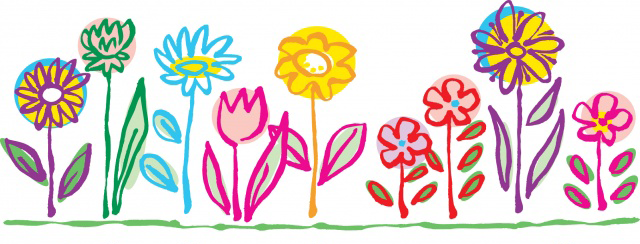 পরিচিতি
মোঃ কামরুল হাছান
সহকারি শিক্ষক
দক্ষিণ বরুনাছড়ি সপ্রাবি
বরকল, রাংগামাটি পাবর্ত্য জেলা।
আমাদের জীবনে তথ্য
অধ্যায়ঃ 12, পাঠ-০২
তথ্য ও যোগাযোগ প্রযুক্তির উন্নয়ন
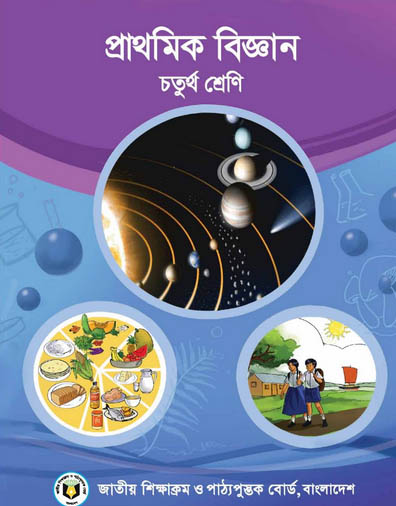 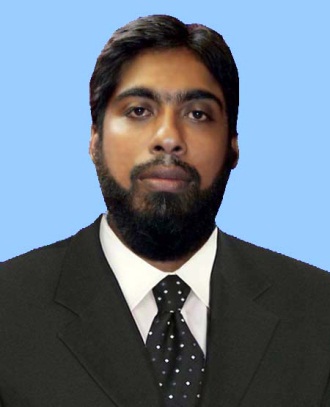 পাঠ শেষে শিক্ষার্থীরা...
১১.১.১ তথ্য ও যোগাযোগ প্রযুক্তির পর্যায়ক্রমিক বিকাশ ব্যাখ্যা করতে পারবে।
নিচের ছবিগুলো ভালোভাবে লক্ষ্য করি ও পার্থক্য নিরূপণ করি...
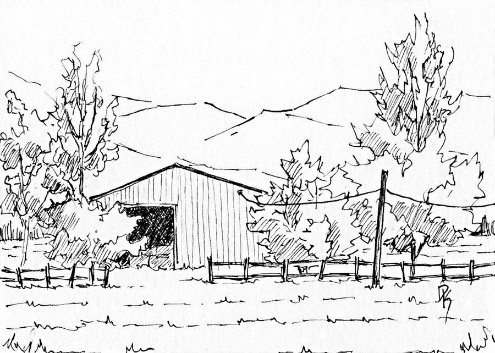 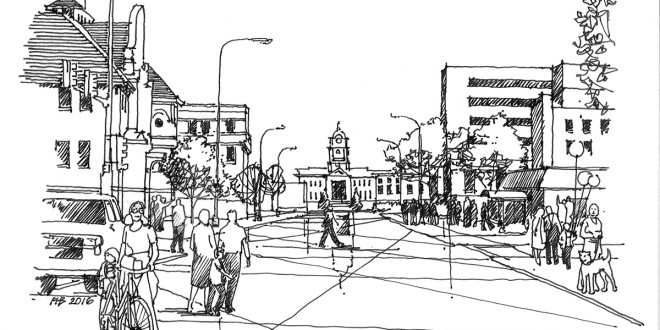 তথ্য ও যোগাযোগ প্রযুক্তির বিকাশ
পাঠের শিরোনাম দ্রুত খাতায় লিখে নিই...
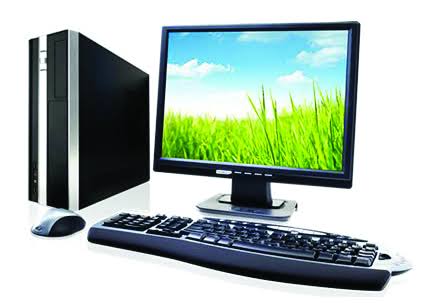 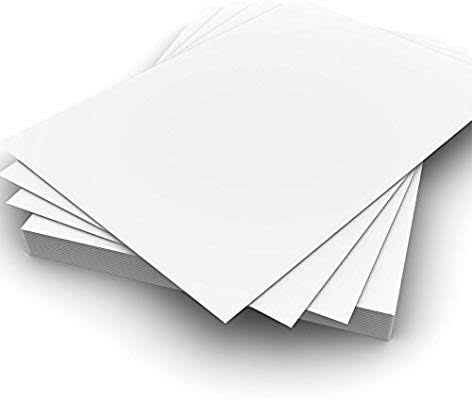 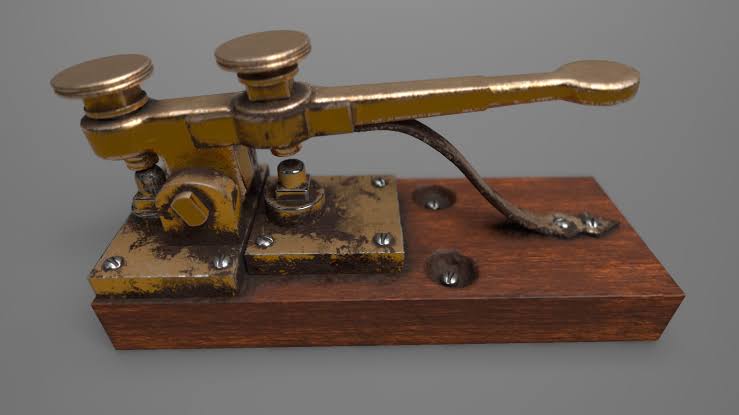 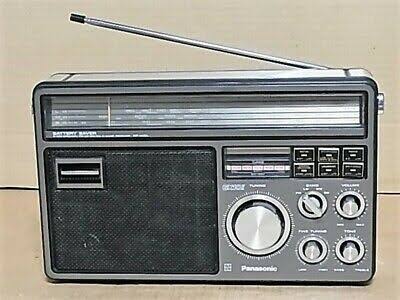 কাগজ
কম্পিউটার
টেলিগ্রাফ
রেডিও
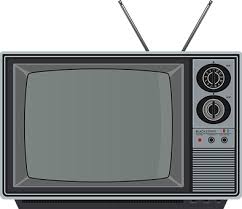 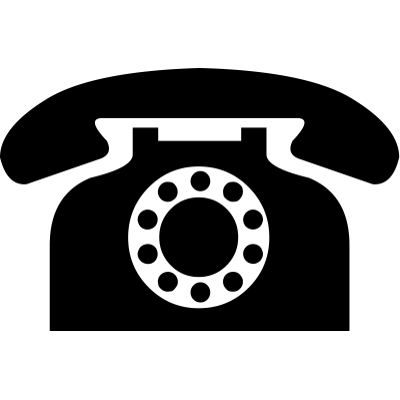 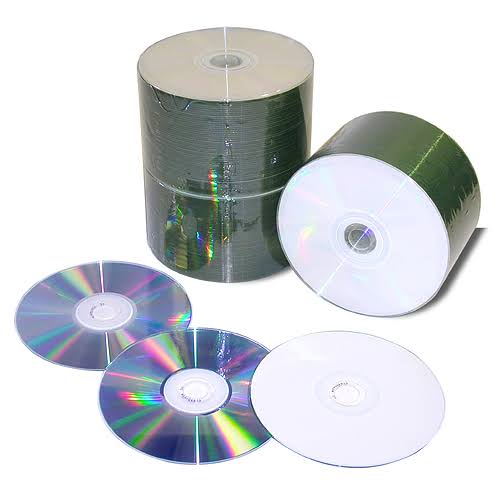 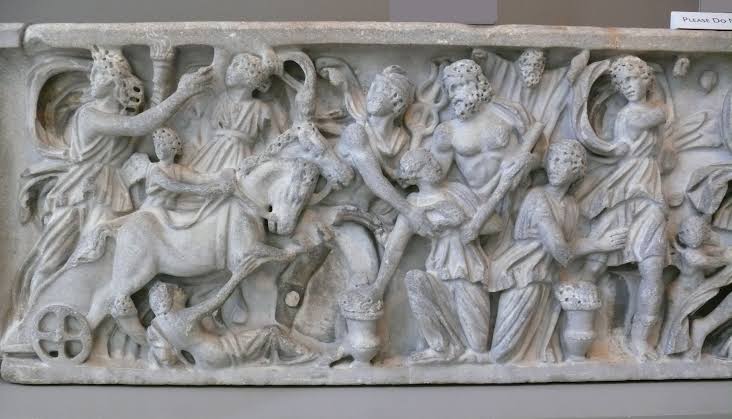 সিডি
টেলিভিশন
গুহাচিত্র
টেলিফোন
তথ্য ও যোগাযোগ প্রযুক্তি কীভাবে উন্নত হয়েছে?
ছবিগুলো আলাদা করে পুরনো থেকে নতুন অনুসারে সজিয়ে ছকে নাম লেখি...
তথ্য সংরক্ষণ প্রযুক্তি
যোগাযোগ প্রযুক্তি
প্রত্যেকের অনুশীলন খাতায় ছক আঁকি ও লেখি...
এসো মিলিয়ে নিই...
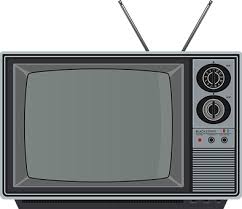 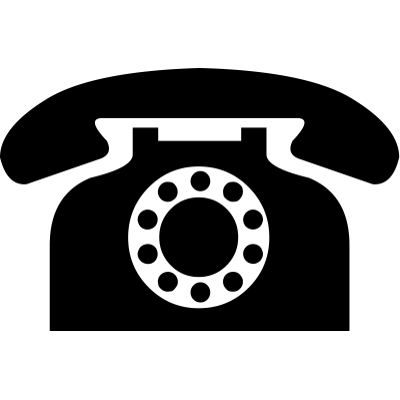 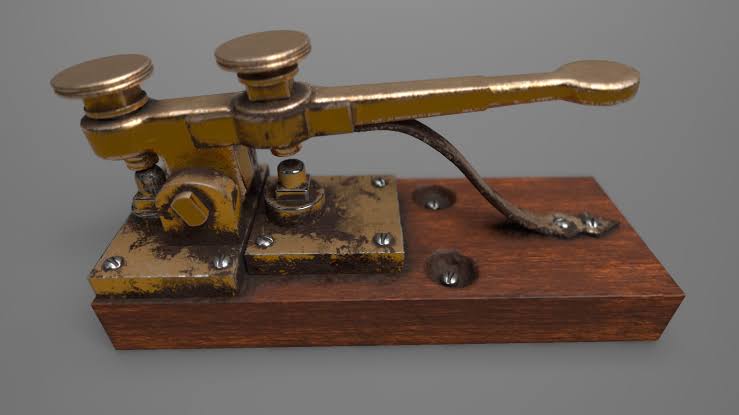 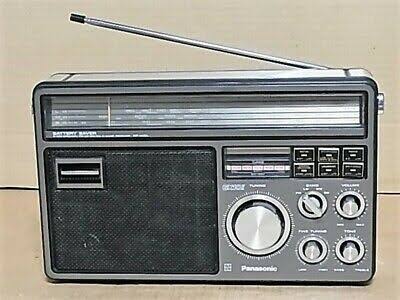 টেলিগ্রাফ
রেডিও
টেলিফোন
টেলিভিশন
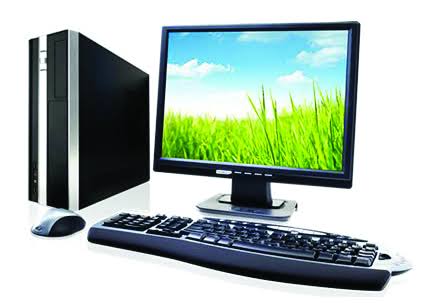 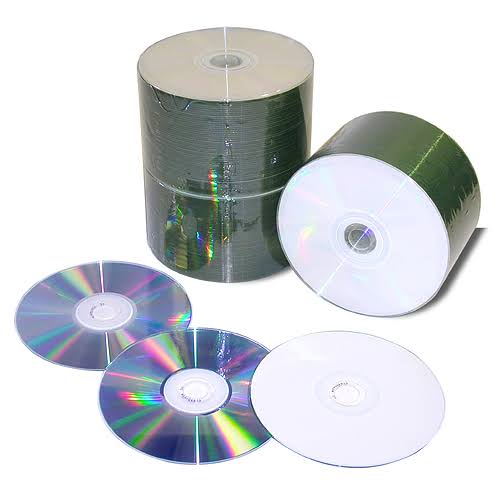 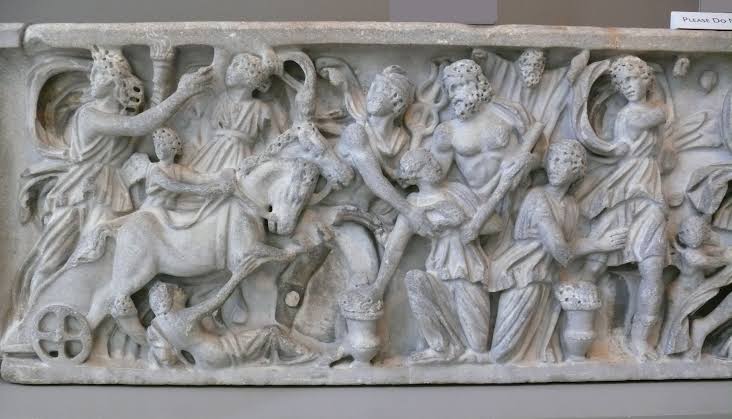 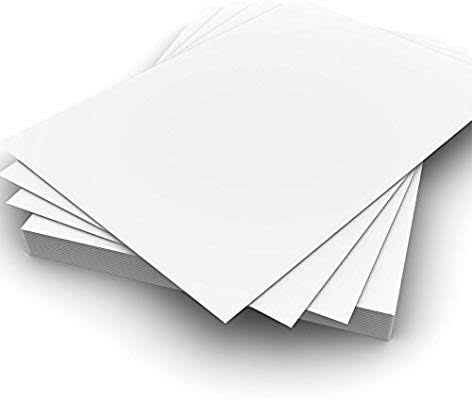 গুহাচিত্র
কাগজ
কম্পিউটার
সিডি
যোগাযোগ প্রযুক্তি কীভাবে উন্নত হয়েছে?
হাজার বছর আগে মানুষ কিভাবে যোগাযোগ করতো?
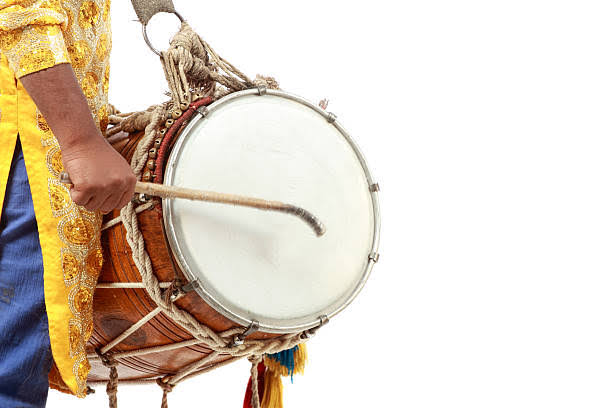 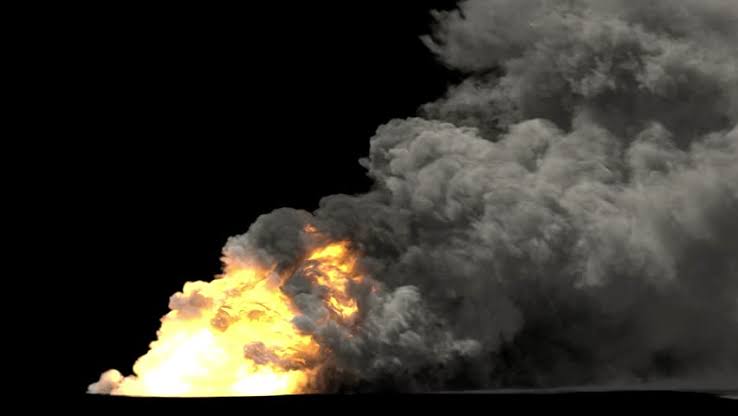 ধোঁয়ার সংকেত পাঠিয়ে
ঢোল বাজিয়ে
তথ্য যোগাযোগের পরবর্তী ধাপ...
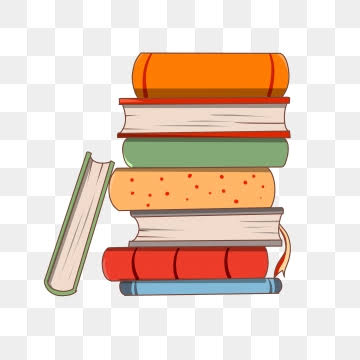 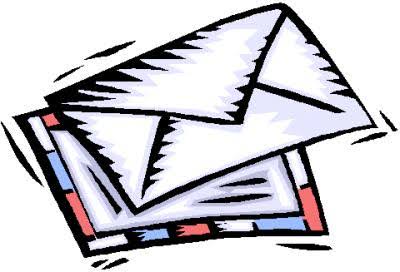 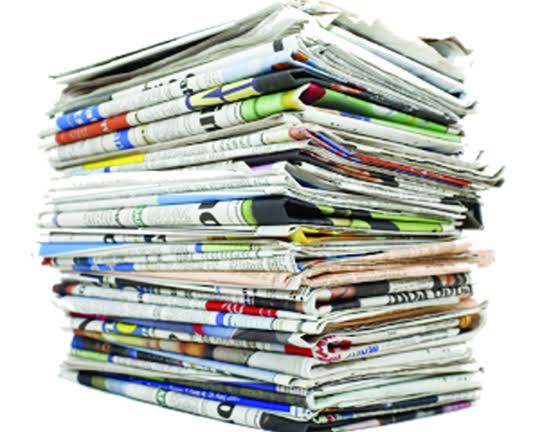 বই, গবেষণাপত্র
চিঠিপত্র
খবরের কাগজ
তথ্য যোগাযোগের পরবর্তী ধাপ...
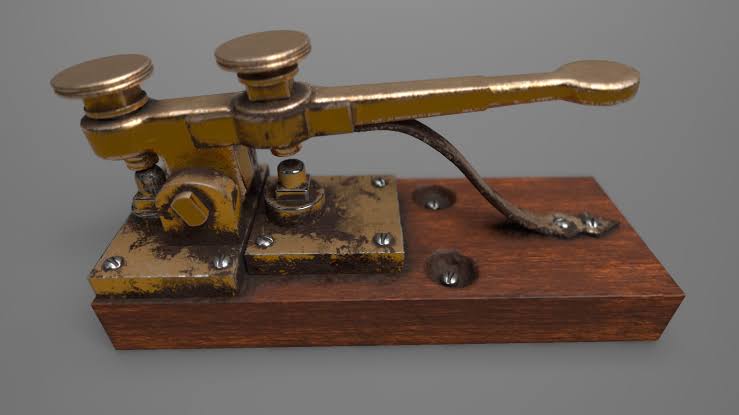 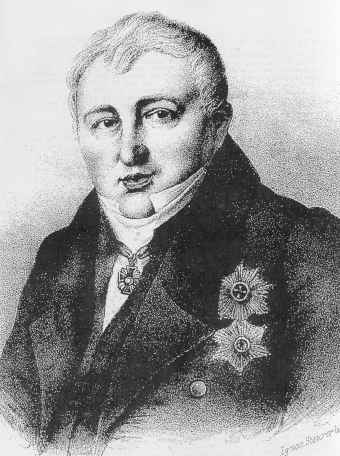 ১৮৩২ সালে ব্যারন শিলিং টেলিগ্রাফ যন্ত্র আবিষ্কার করেন।
তথ্য যোগাযোগের পরবর্তী ধাপ...
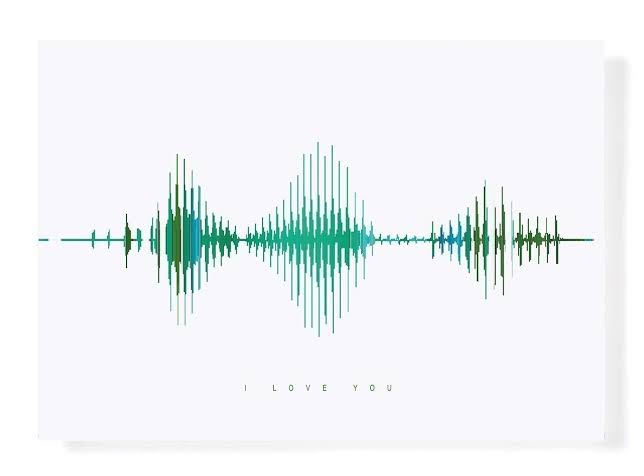 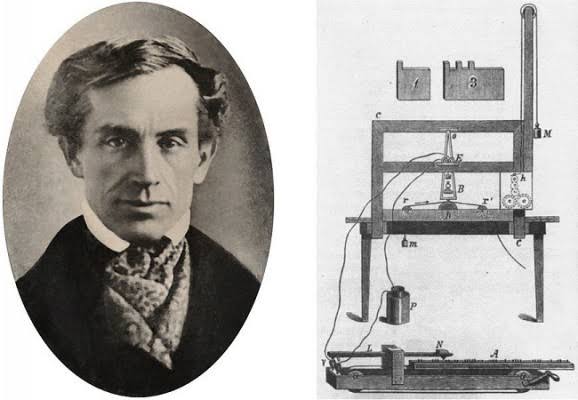 ১৮৩৭ সালে স্যামুয়েল মোর্স তারের মধ্য দিয়ে সংকেত পাঠাতে সফল হন।
তথ্য যোগাযোগের পরবর্তী ধাপ...
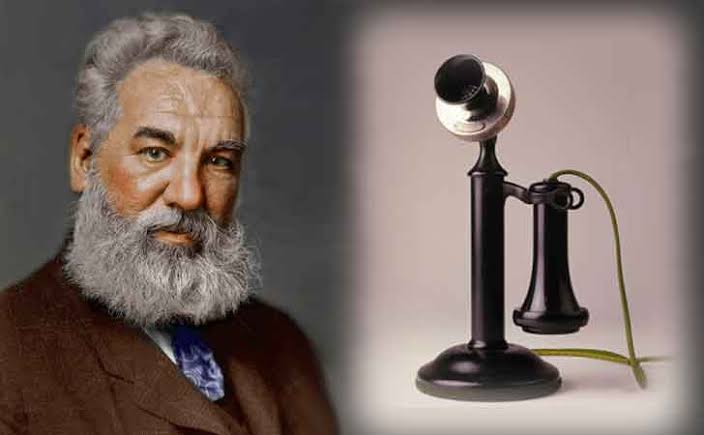 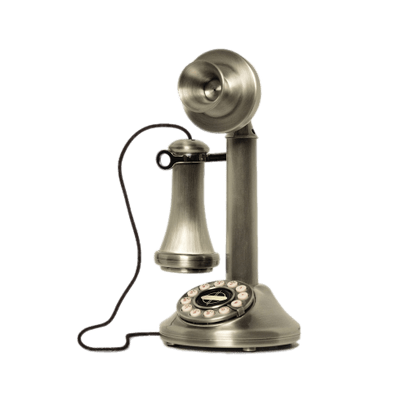 ১৮৭৬ সালে আলেকজান্ডার গ্রাহাম বেল টেলিফোন আবিষ্কার করেন।
তথ্য যোগাযোগের আধুনিক মাধ্যম
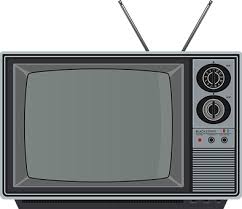 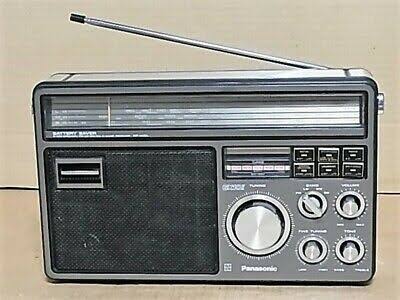 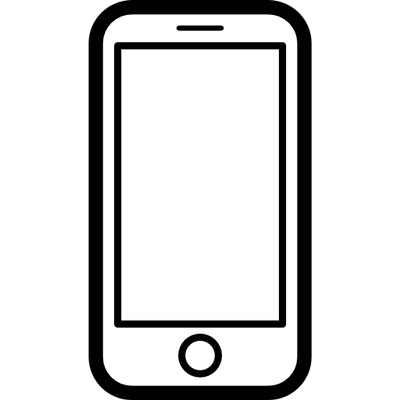 টেলিভিশন
রেডিও
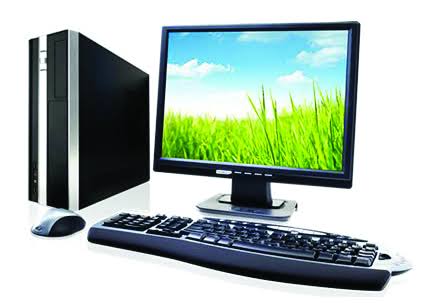 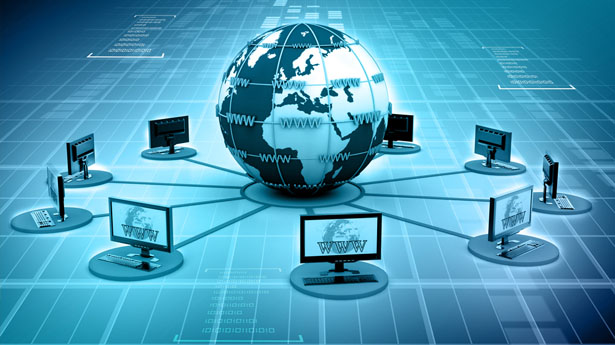 মোবাইল
কম্পিউটার
ইন্টারনেট
তথ্য সংরক্ষণ প্রযুক্তির বিকাশ...
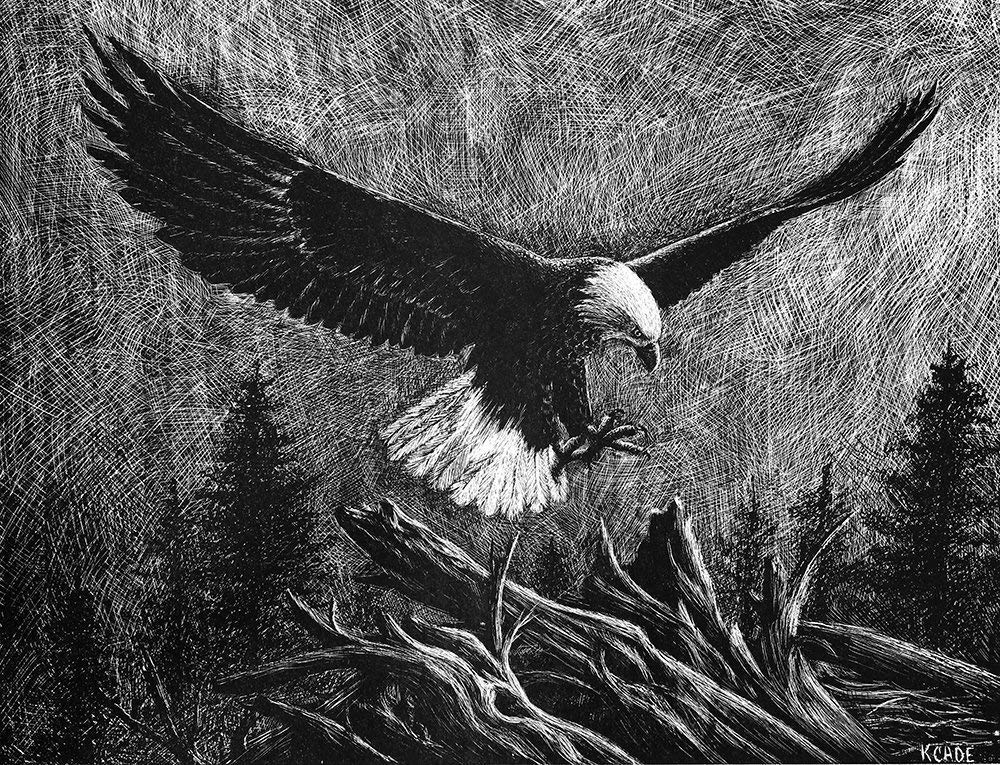 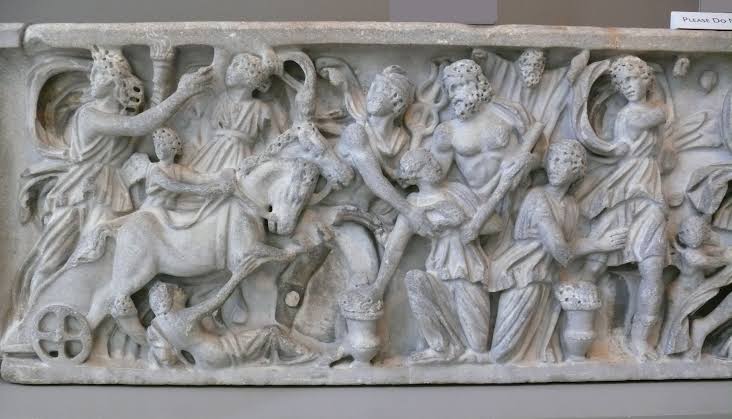 গুহায় আঁকা চিত্র,  লিথোগ্রাফ
তথ্য যোগাযোগের পরবর্তী ধাপ...
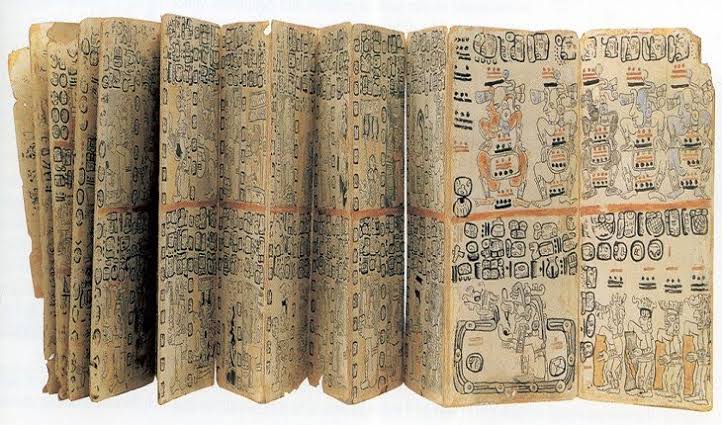 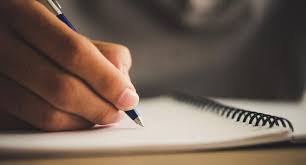 লিখন পদ্ধতির আবিষ্কার
তথ্য যোগাযোগের পরবর্তী ধাপ...
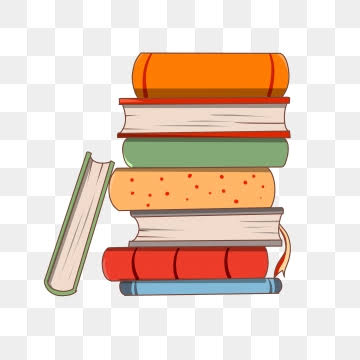 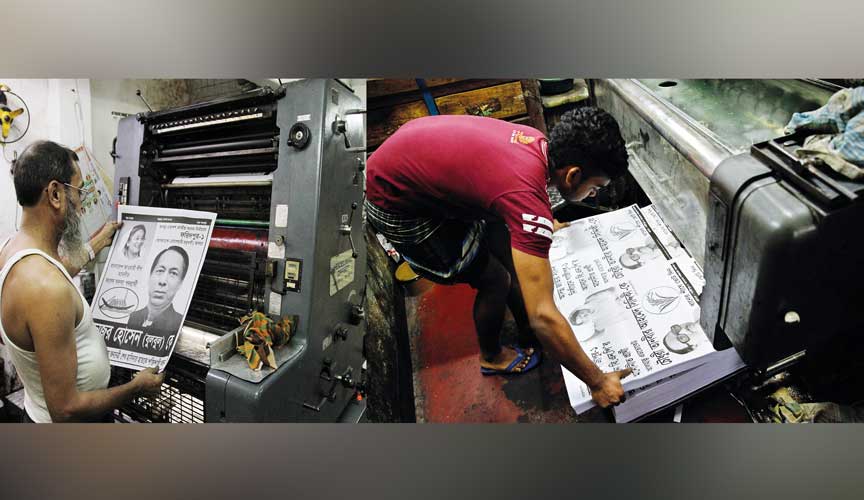 বই
ছাপাখানা আবিষ্কার
পেনড্রাইভ
সিডি/ডিভিডি
হার্ড ডিস্ক ড্রাইভ
আধুনিক সংরক্ষণ প্রযুক্তি
মেমরি কার্ড
ভার্চুয়াল ড্রাইভ
মোবাইল ফোন
ল্যাপটপ
পারগতা যাচাই...
ক) মোবাইল ফোন, খ) ইন্টারনেট, গ) কম্পিউটার
১। যোগাযোগ প্রযুক্তির ০৩ টি উদাহরণ দাও।
2। তথ্য সংরক্ষণ প্রযুক্তির ০৩ টি উদাহরণ দাও।
ক) বই, খ) মেমোরি কার্ড, গ) সিডি/ডিভিডি
3। কীভাবে যোগাযোগ প্রযুক্তির উন্নয়ন হয়েছে?
ধোঁয়ার সংকেত, টেলিগ্রাফ, টেলিফোন, রেডিও, টিভি, কম্পিউটার, মোবাইল ফোন, ইন্টারনেট
দেয়াল চিত্র, কাগজ, বই, ক্যামেরা, ভিডিও, মেমোরি কার্ড, সিডি/ডিভিডি
4। কীভাবে তথ্য সংরক্ষণ প্রযুক্তির উন্নয়ন হয়েছে?
আলেকজান্ডার গ্রাহাম বেল, ১৮৭৬ সালে
৫। কে টেলিফোন যন্ত্র আবিষ্কার করেন?
৫। কে তারের মধ্য দিয়ে সংকেত পাঠাতে সফল হন?
স্যামুয়েল মোর্স, ১৮৩৭ সালে
ধন্যবাদ সবাইকে
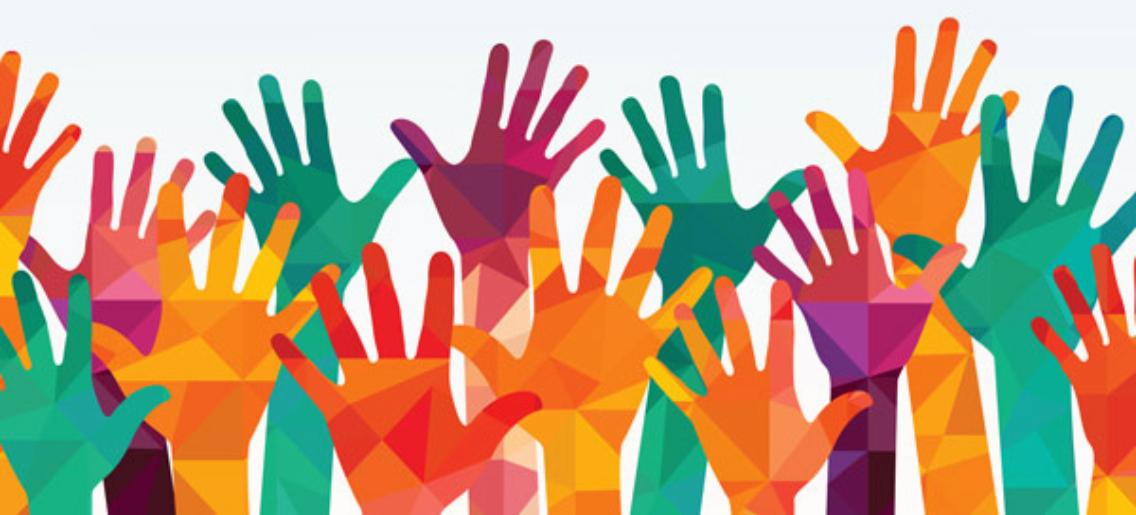